Консультация для родителей
 « Как приучить ребенка есть овощи,
                                                       фрукты»
 Подготовила воспитатель 
Солдатова .Н.В.
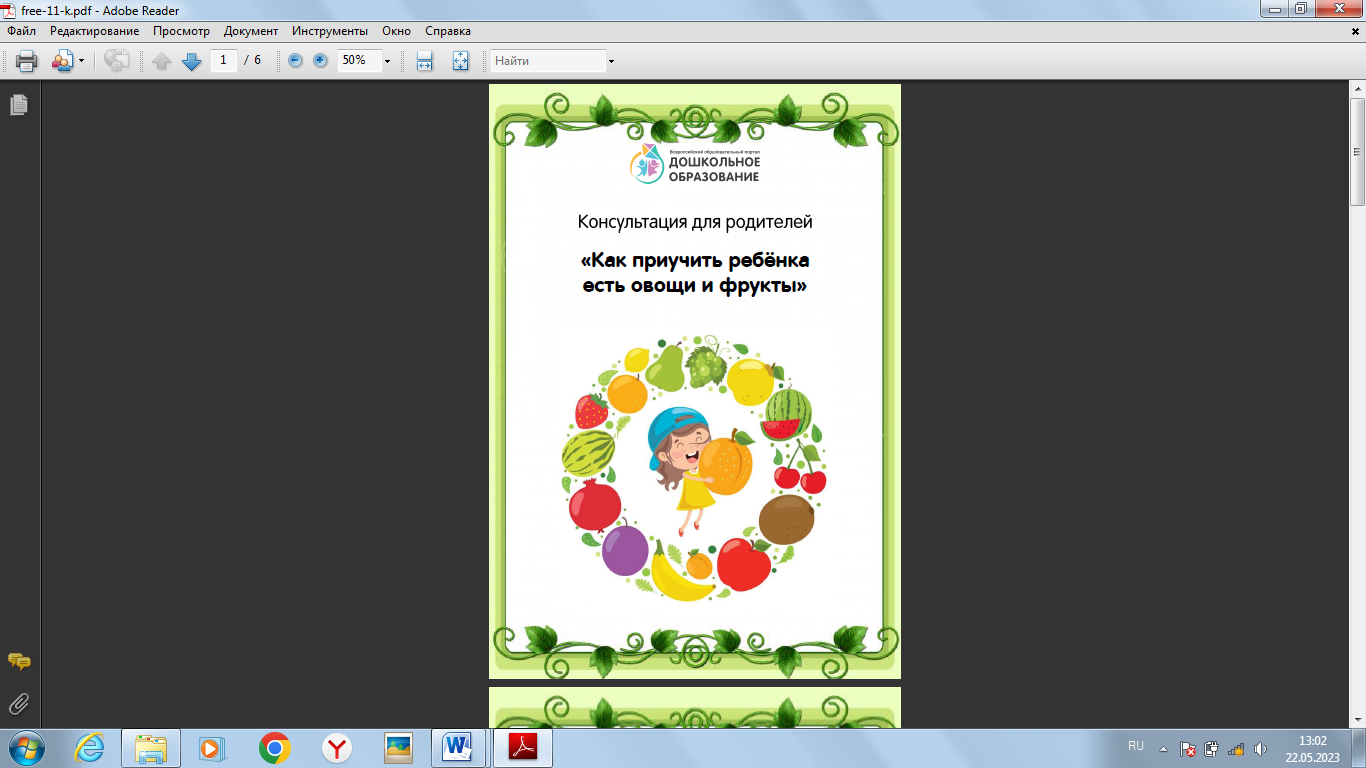 Если ваш ребёнок не любит овощи и фрукты, сегодня я хочу дать
 рекомендаций , как его приучить .
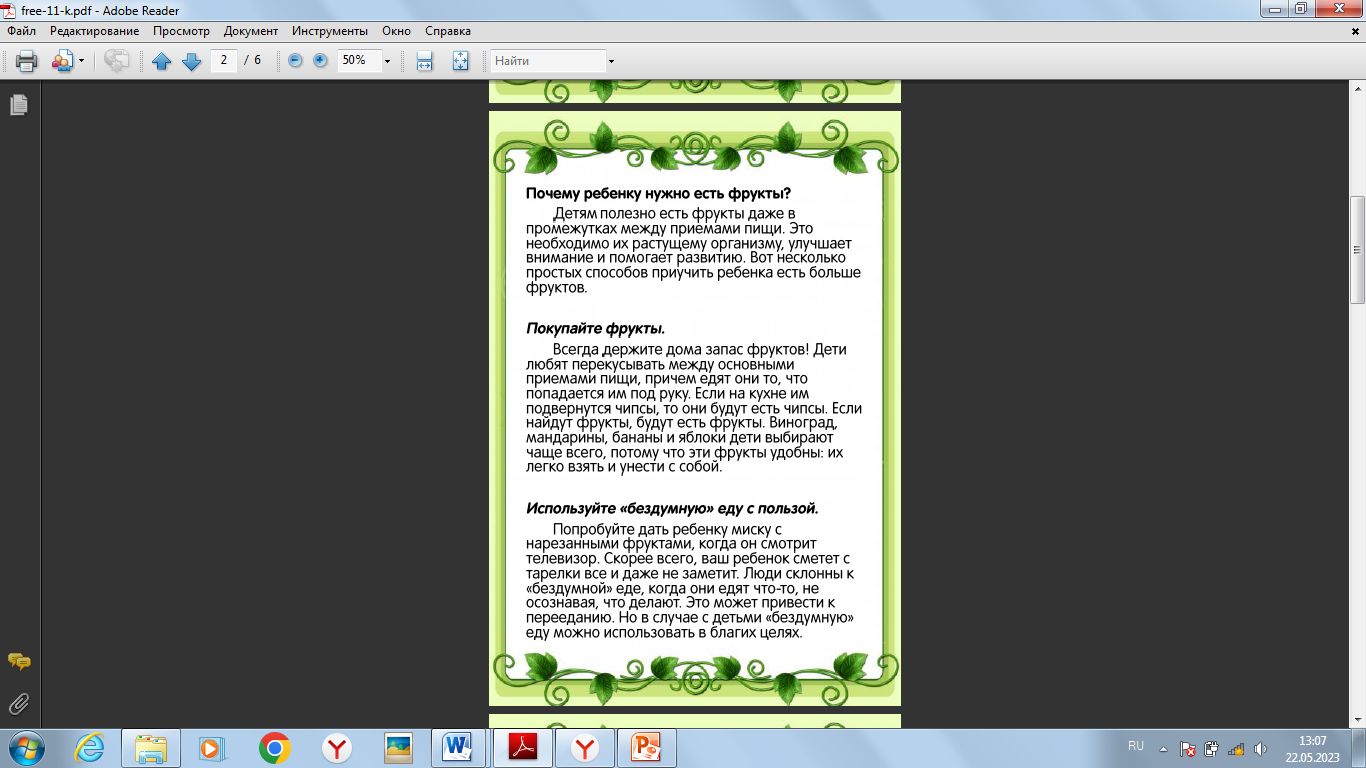 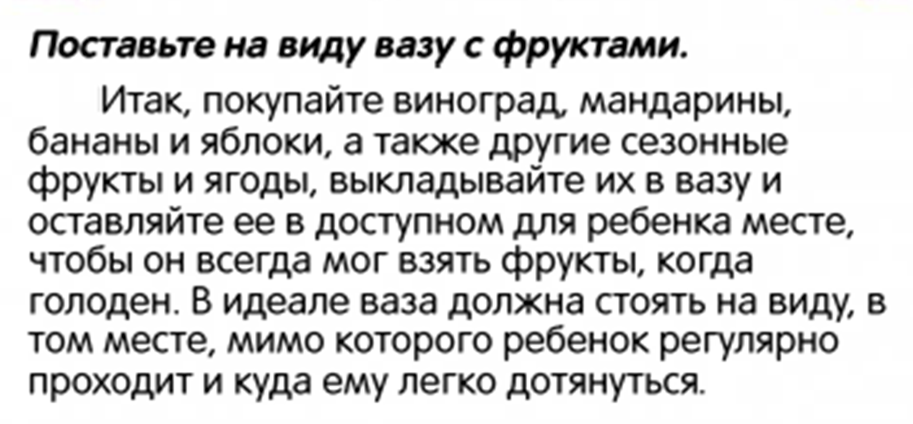 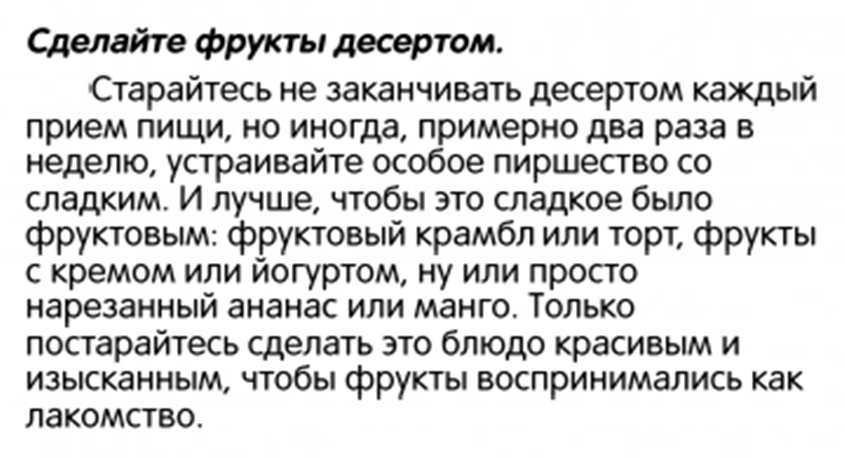 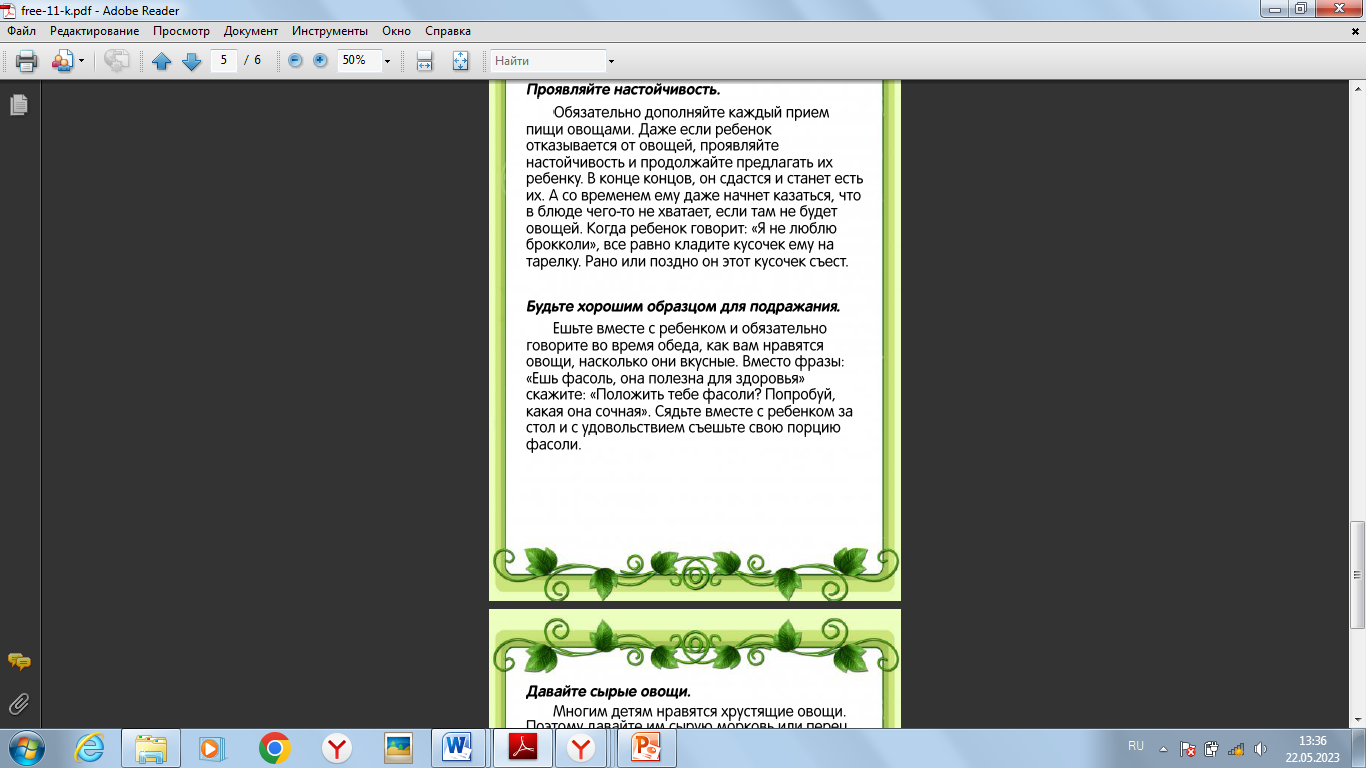